Titanic
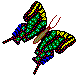 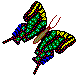 A history of love
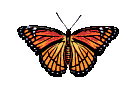 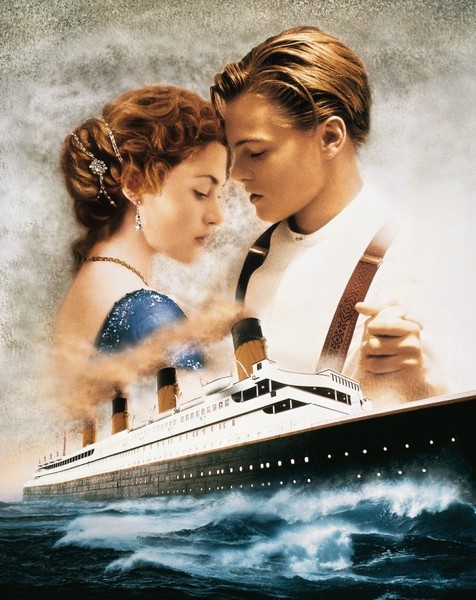 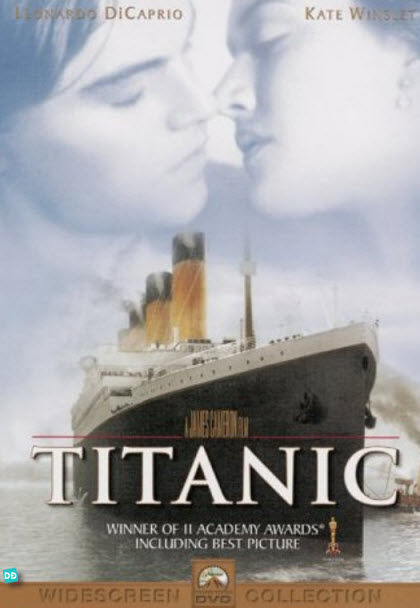 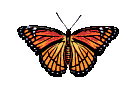 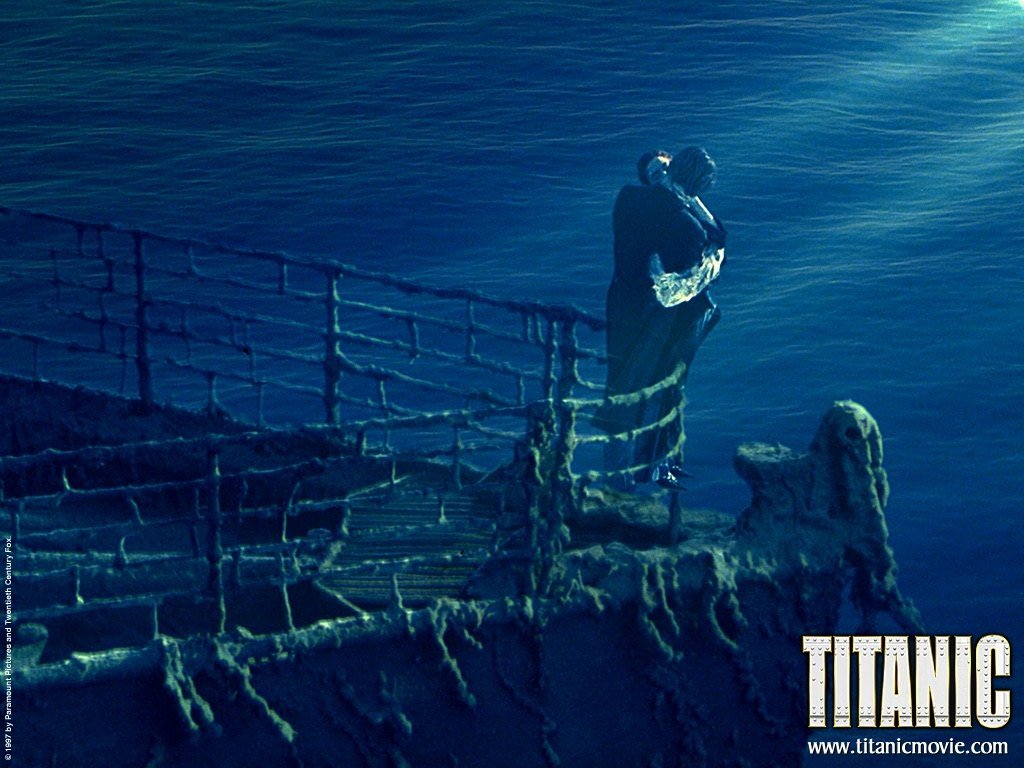 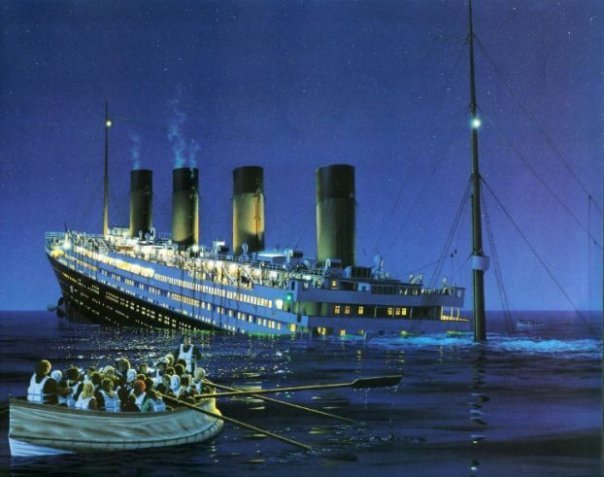 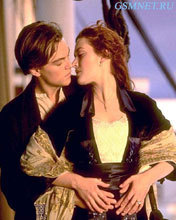 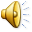 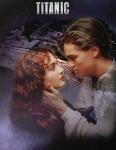 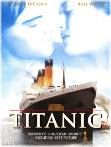 Love…
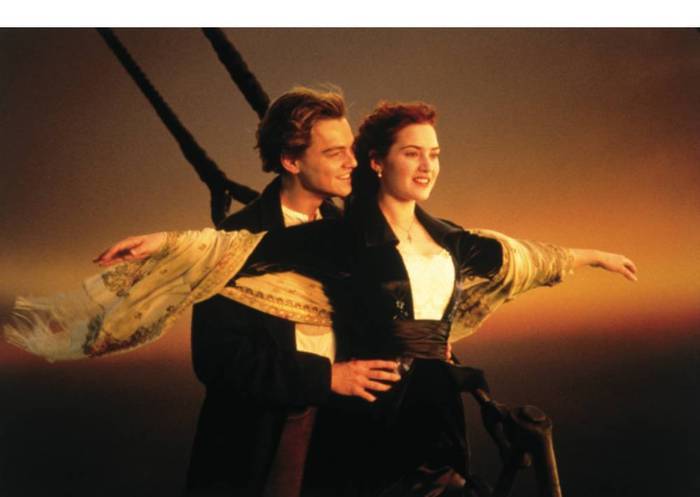 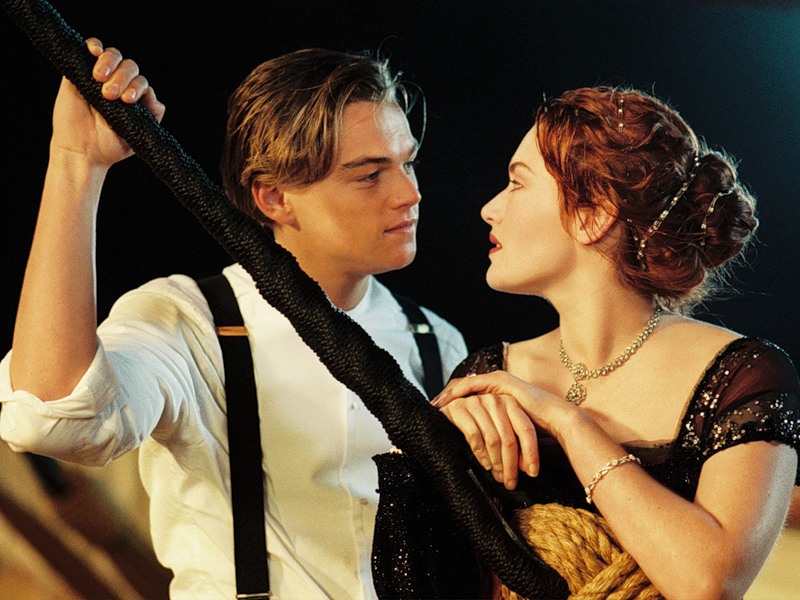 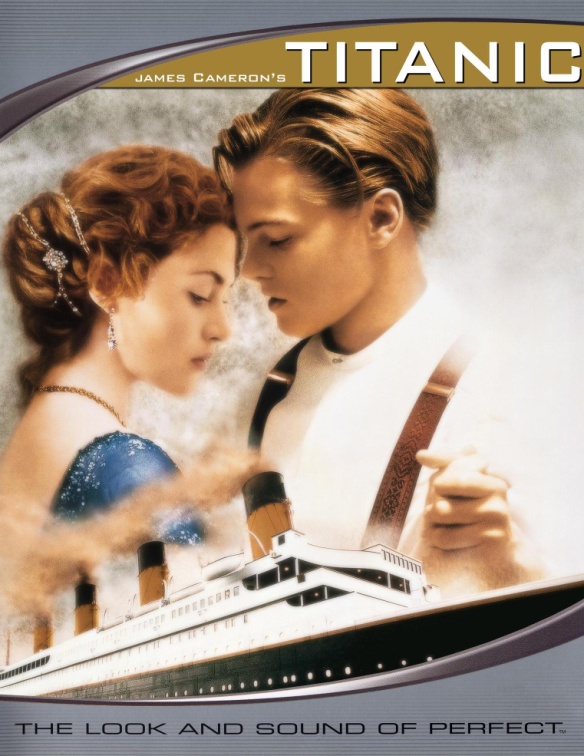 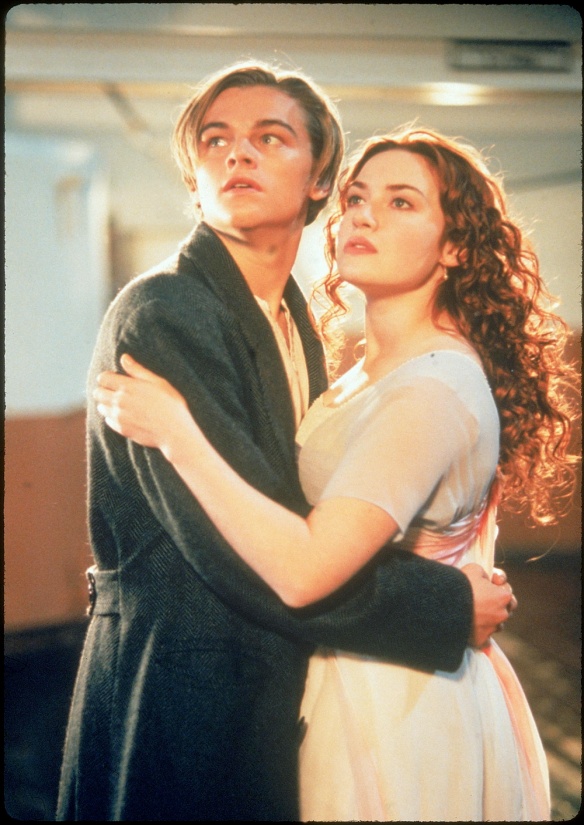 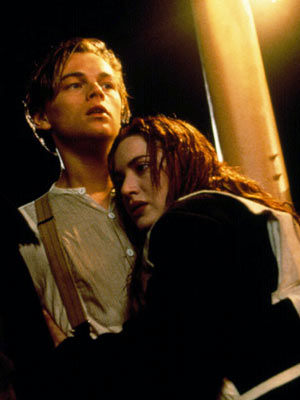 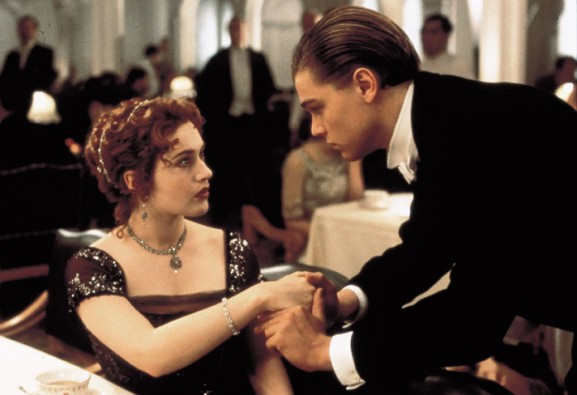 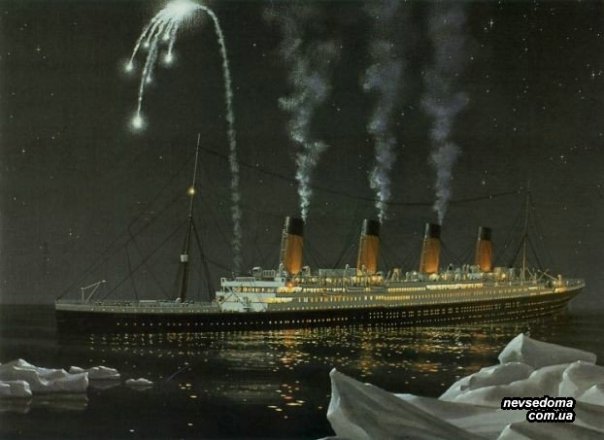 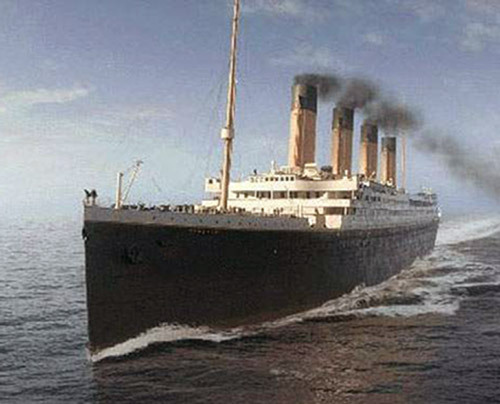 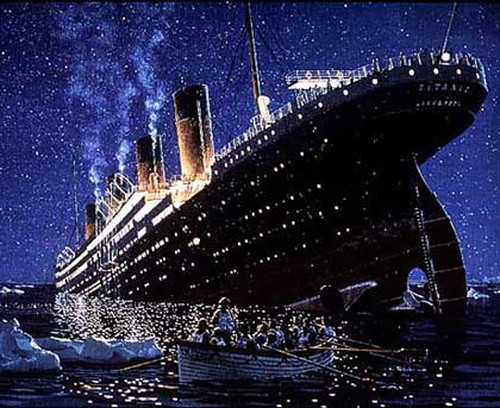 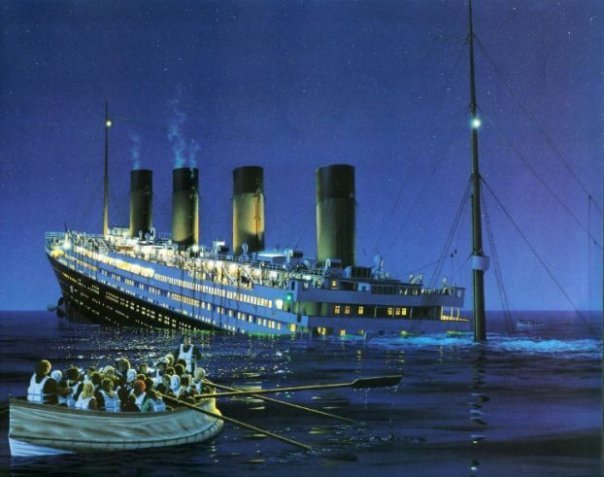 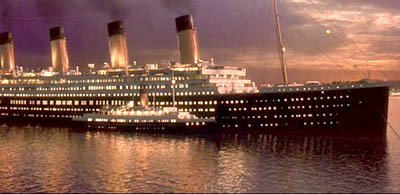 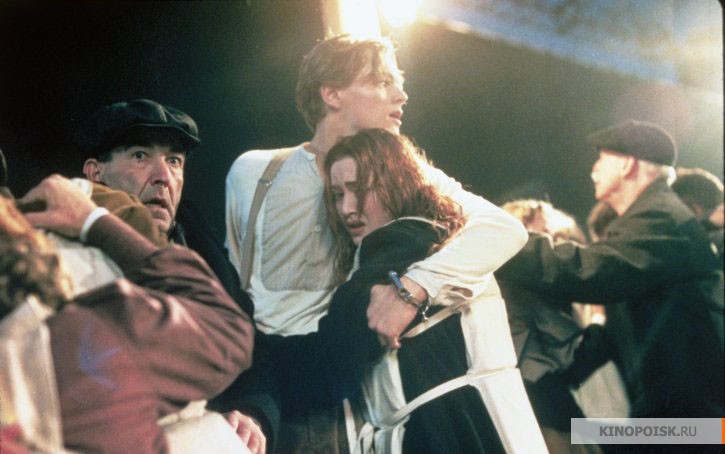 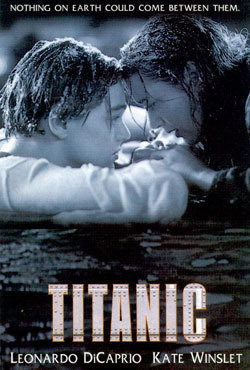 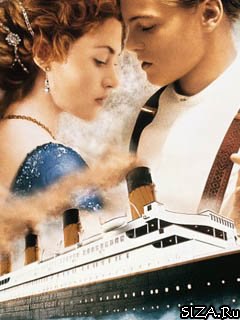 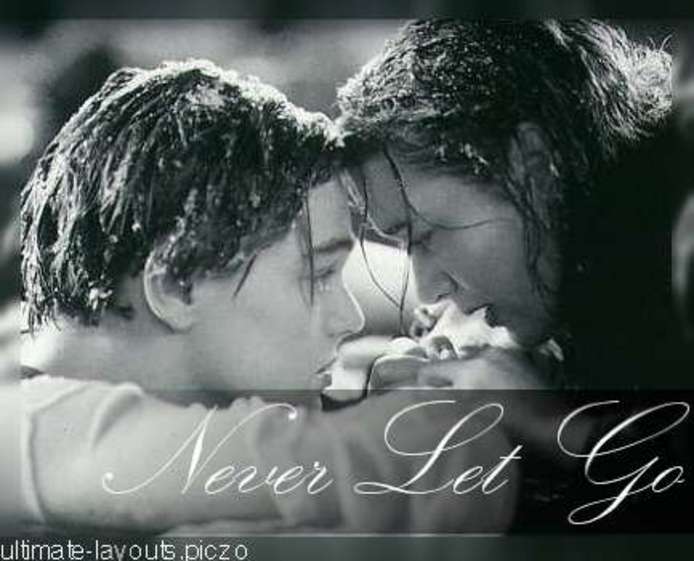 The End
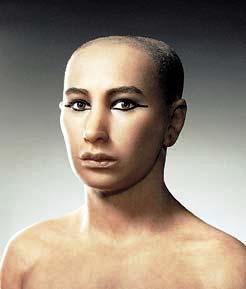